Chapter 21
Real Estate and Portfolio Theory: Strategic Investment Considerations
SLIDE 1
CHAPTER OUTLINE
21.1 	Numerical Example of the Portfolio Allocation Problem: Real Estate in the Mixed-Asset Portfolio
21.2 	Basic Mean-Variance Portfolio Theory (MPT)
21.2.1 	Investor Preferences and Dominant Portfolios
21.2.2 	Portfolio Theory and Diversification
21.2.3 	Perceived Role of Real Estate in the Mixed-Asset Portfolio
21.2.4 	The Efficient Frontier
21.2.5 	Bringing in Investor Preferences
21.2.6 	Major Implications of Portfolio Theory for Real Estate Investment
21.2.7 	Expanding the Asset Class Choice Set: The Role of REITs
21.3 	Allowing for a Riskless Asset: The Two-Fund Theorem and the Sharpe-Maximizing Portfolio
21.3.1 	Two-Fund Theorem
21.3.2 	Sharpe-Maximizing Portfolio
21.3.3 	Summary of the Implications of the Riskless Asset Construct
21.4 	Some Broader Considerations in Portfolio Allocation
21.5 	Chapter Summary
Appendix 21  A Review of Some Statistics about Portfolio Returns
SLIDE 2
LEARNING OBJECTIVES
After reading this chapter, you should understand:
What is meant by modern portfolio theory (MPT) and how to apply this theory using computer spreadsheets.
The major strategic investment policy implications MPT holds for real estate at the broad-brush level of the overall mixed-asset portfolio.
The usefulness of the riskless asset assumption and the meaning of the Sharpe-maximizing portfolio.
The nature of institutional investment portfolios in the real world and the major practical considerations involved in applying portfolio theory to such investors.
SLIDE 3
21.1 Numerical Example of the Portfolio Allocation Problem: Real Estate in the Mixed-Asset Portfolio
SLIDE 4
EXHIBIT 21-1A Bob’s Risk and Return Expectations
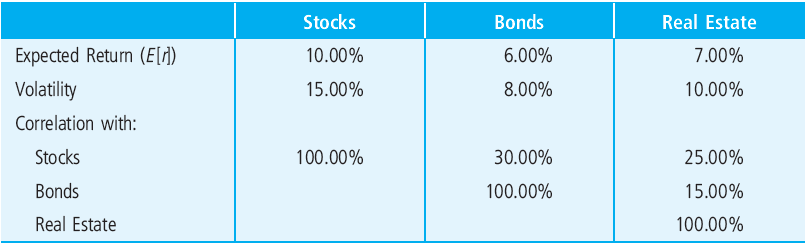 SLIDE 5
EXHIBIT 21-1B Bob’s Covariance Expectations
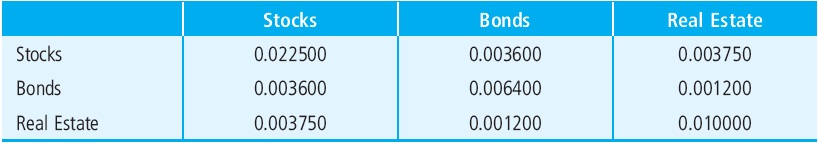 SLIDE 6
EXHIBIT 21-1C Bob’s Weighted Covariances
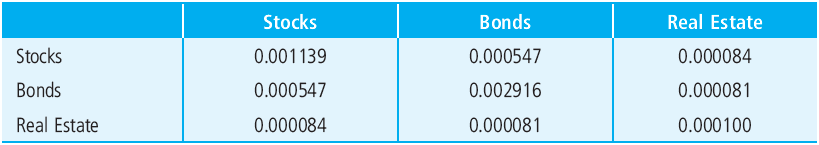 SLIDE 7
21.2 Basic Mean-Variance Portfolio Theory (MPT)
SLIDE 8
21.2.1 Investor Preferences and Dominant Portfolios
SLIDE 9
EXHIBIT 21-2 Utility Preference Surface (indifference curves) of an Investor
Panel A: Conservative (relatively risk-averse) investor
Panel B: Aggressive (less risk-averse) investor
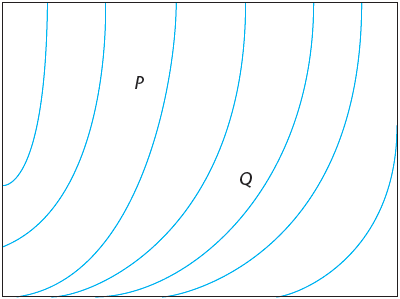 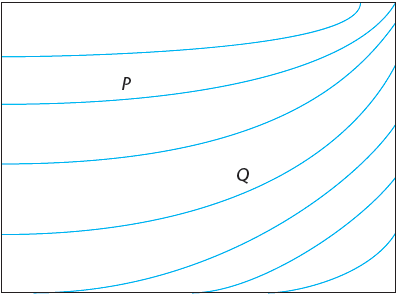 Return
Return
© OnCourse Learning
Risk
Risk
SLIDE 10
21.2.2 Portfolio Theory and Diversification
SLIDE 11
EXHIBIT 21-3 Portfolio Dominance
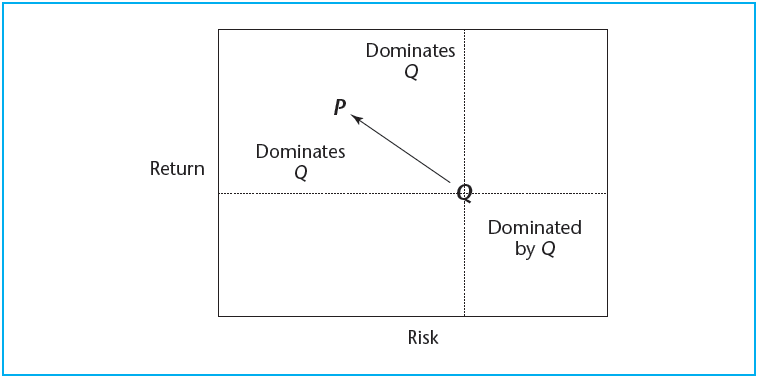 © OnCourse Learning
SLIDE 12
21.2.3 Perceived Role of Real Estate in the Mixed-Asset Portfolio
SLIDE 13
EXHIBIT 21-4A Scatter-Plot of Annual Stock and Bond Total Returns, 1970–2010 Based on S&P 500 and Long-Term Treasury Bonds
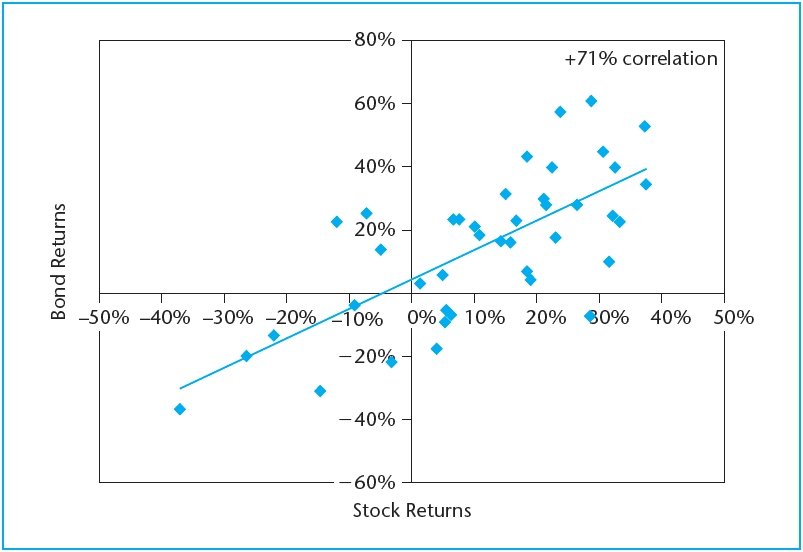 Source: Ibbotson.
SLIDE 14
EXHIBIT 21-4B Scatter-Plot of Annual Real Estate and Bond Total Returns, 1970–2010 Based on Long-Term Treasury Bonds and Unsmoothed NCREIF
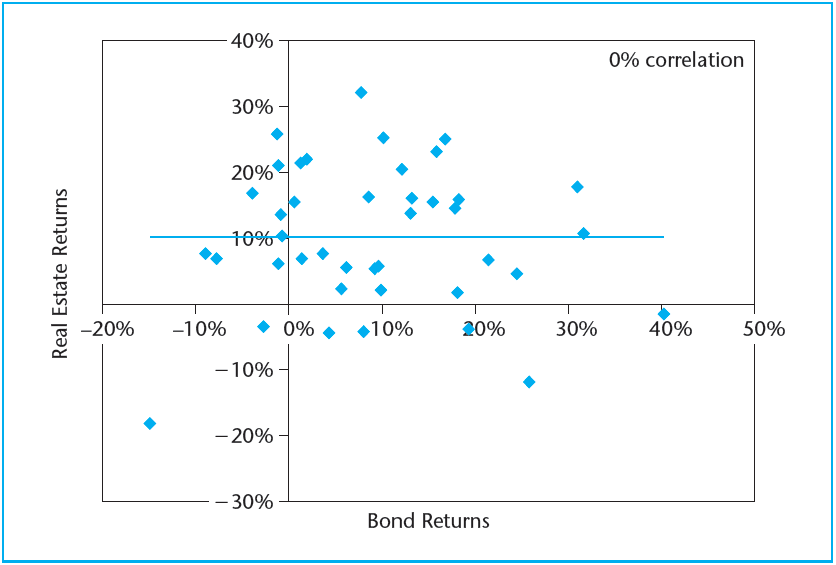 Source: Ibbotson, NCREIF, and authors.
SLIDE 15
EXHIBIT 21-5A Annual Periodic Total Returns, Large and Small Stock, 50/50 Portfolio, 1970–2010
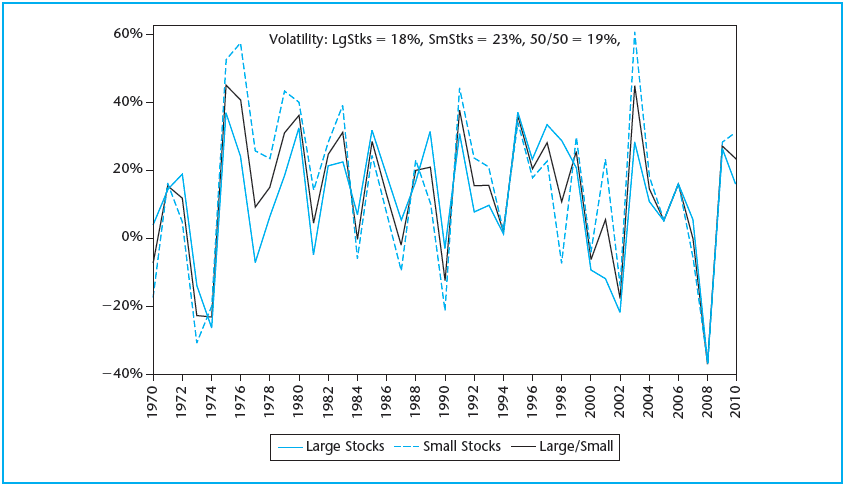 Source: Ibbotson, NCREIF, and authors
SLIDE 16
EXHIBIT 21-5B Annual Periodic Total Returns, Long-Term Bonds and Real Estate, 1970–2010
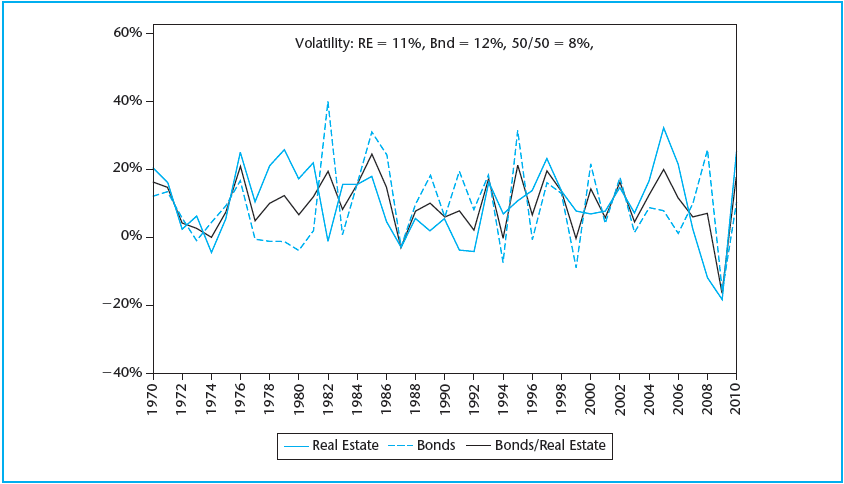 Source: Ibbotson, NCREIF, and authors.
SLIDE 17
EXHIBIT 21-6 Stock and Real Estate Returns, 1970–2011, 42 Yearly Total Returns to S&P 500 and NCREIF-based TBI
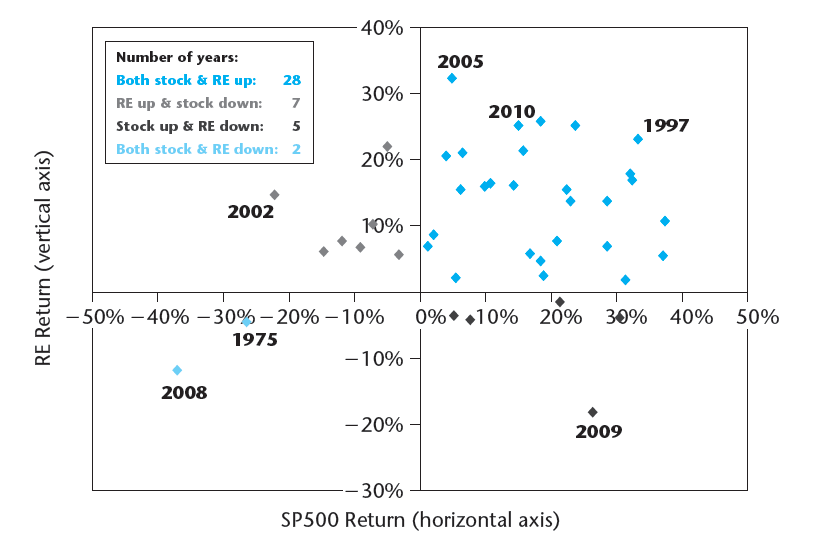 © OnCourse Learning
SLIDE 18
21.2.4 The Efficient Frontier
SLIDE 19
EXHIBIT 21-7A Three Assets: Stocks, Bonds, Real Estate (no diversification)
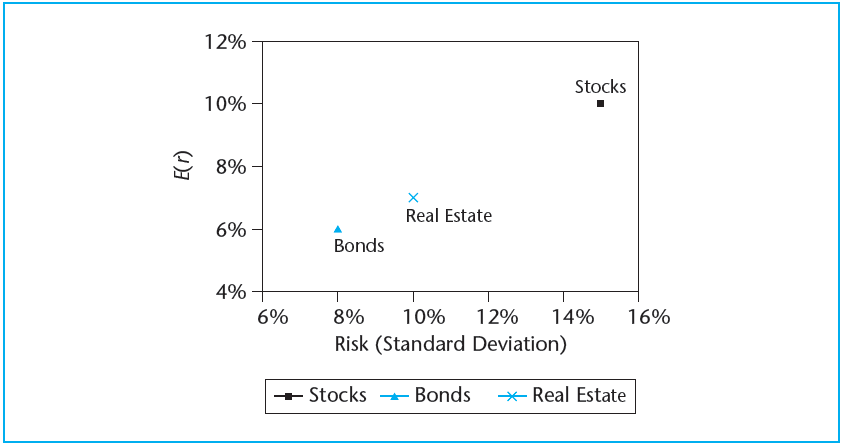 © OnCourse Learning
SLIDE 20
EXHIBIT 21-7B Three Assets: Stocks, Bonds, Real Estate (with pairwise combinations)
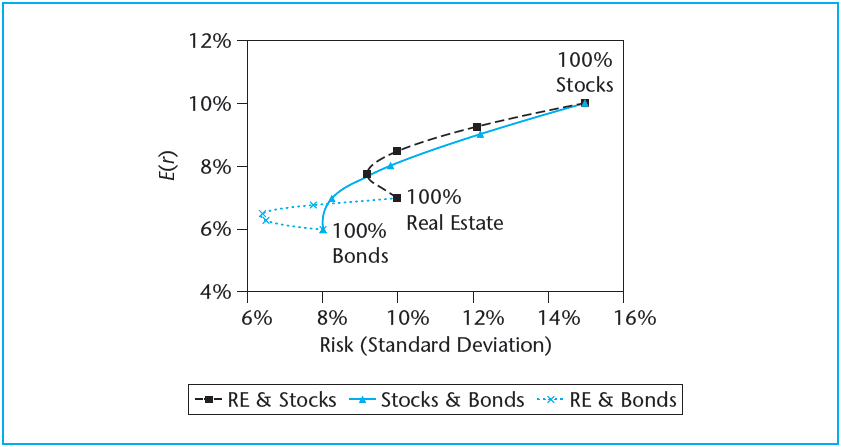 © OnCourse Learning
SLIDE 21
EXHIBIT 21-7C Three Assets with Diversification: The Efficient Frontier
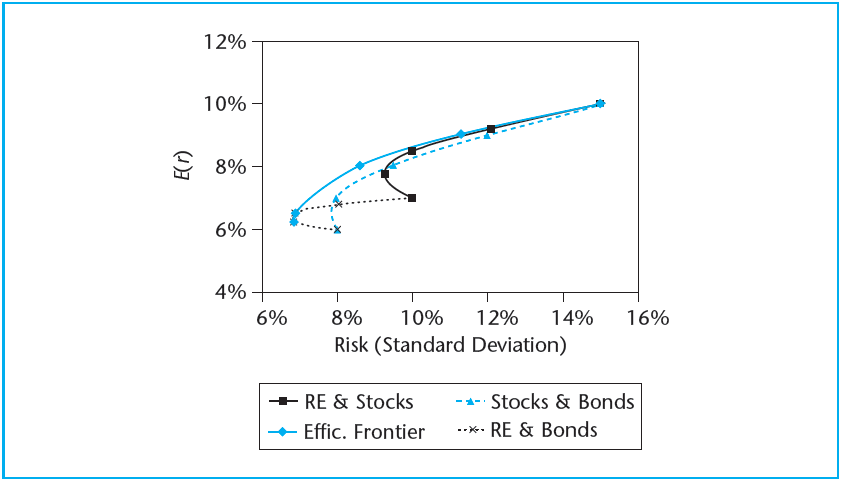 © OnCourse Learning
SLIDE 22
21.2.5 Bringing in Investor Preferences
SLIDE 23
EXHIBIT 21-8A Optimal Portfolio for a Conservative Investor (P = 7% target)
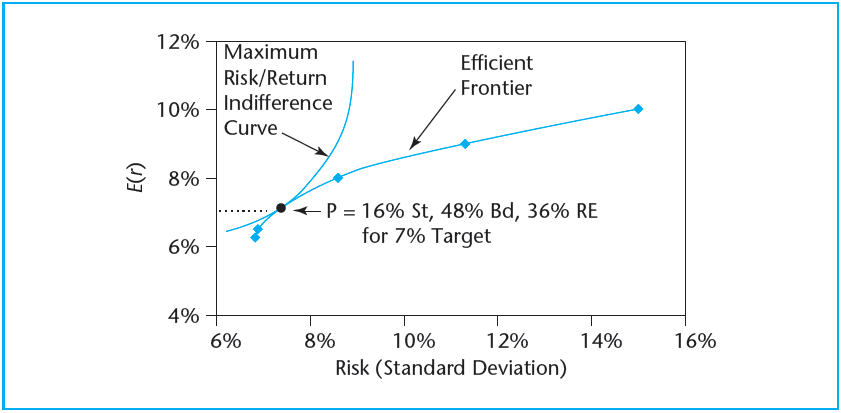 © OnCourse Learning
SLIDE 24
EXHIBIT 21-8B Optimal Portfolio for an Aggressive Investor (P = 9% target)
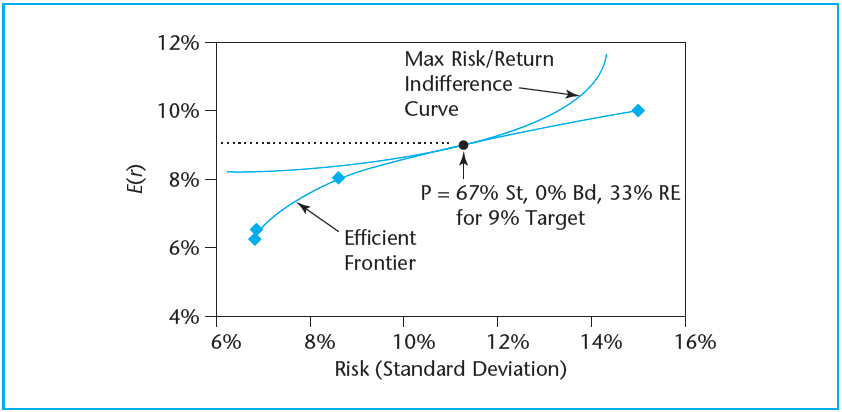 © OnCourse Learning
SLIDE 25
21.2.6 Major Implications of Portfolio Theory for Real Estate Investment
SLIDE 26
EXHIBIT 21-9 Asset Composition of the Efficient Frontier (based on Exhibit 21-1A expectations)
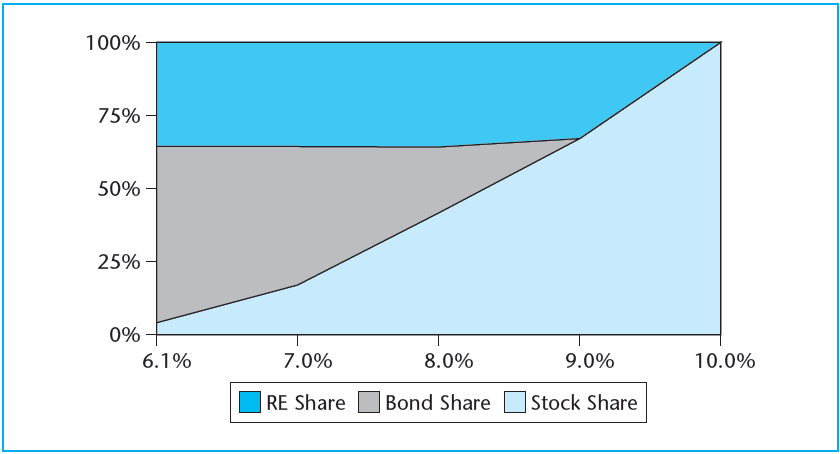 © OnCourse Learning
SLIDE 27
21.2.7 Expanding the Asset Class Choice Set: The Role of REITs
SLIDE 28
EXHIBIT 21-10A Possible Risk and Return Expectations for Five Asset Classes
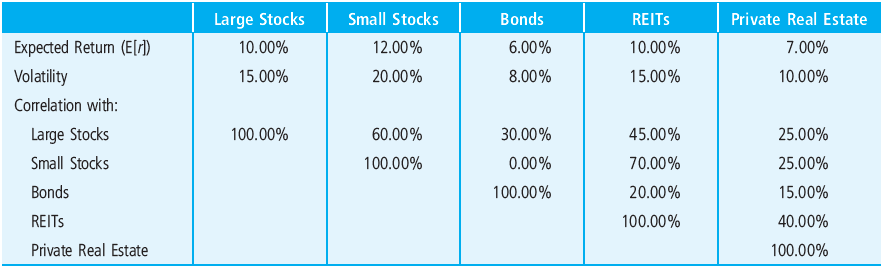 © OnCourse Learning
SLIDE 29
EXHIBIT 21-10B Asset Composition of the Efficient Frontier (based on Exhibit 21-10A expectations)
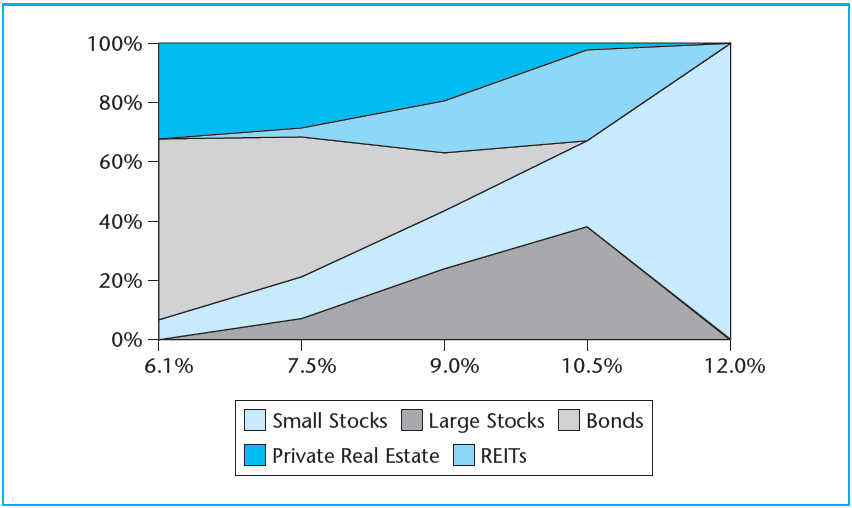 © OnCourse Learning
SLIDE 30
21.3 Allowing for a Riskless Asset: The Two-Fund Theorem and the Sharpe-Maximizing Portfolio
SLIDE 31
21.3.1 Two-Fund Theorem
SLIDE 32
EXHIBIT 21-11A Risk and Return Possibilities of a Combination of a Riskless Asset with Return rf and the Suboptimal Risky Portfolio with Expected Return rq
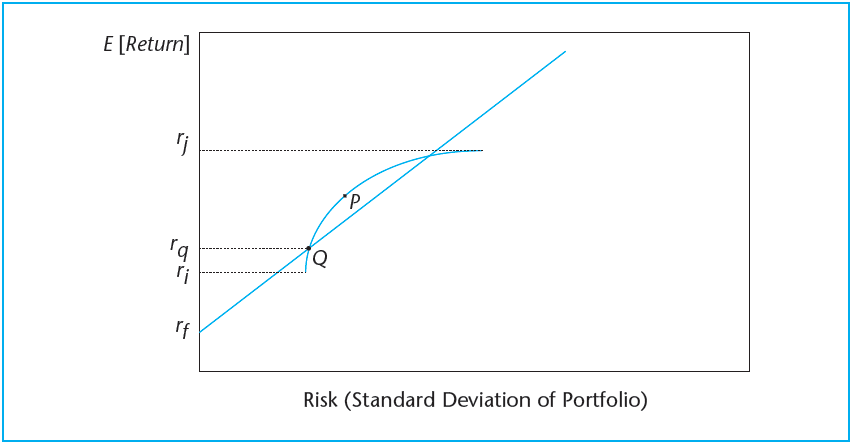 © OnCourse Learning
SLIDE 33
EXHIBIT 21-11B Risk and Return Possibilities of a Combination of a Riskless Asset with Return rf and the Optimal Risky Portfolio with Expected Return rq
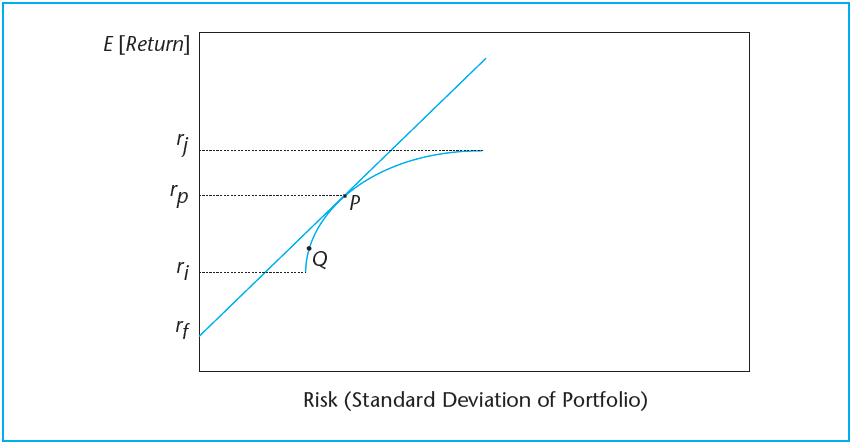 © OnCourse Learning
SLIDE 34
21.3.2 Sharpe-Maximizing Portfolio
SLIDE 35
EXHIBIT 21-12 Comparison of Optimal 7%-Return-Target Portfolio Allocations, Variance-Minimization vs. Sharpe Ratio-Maximization
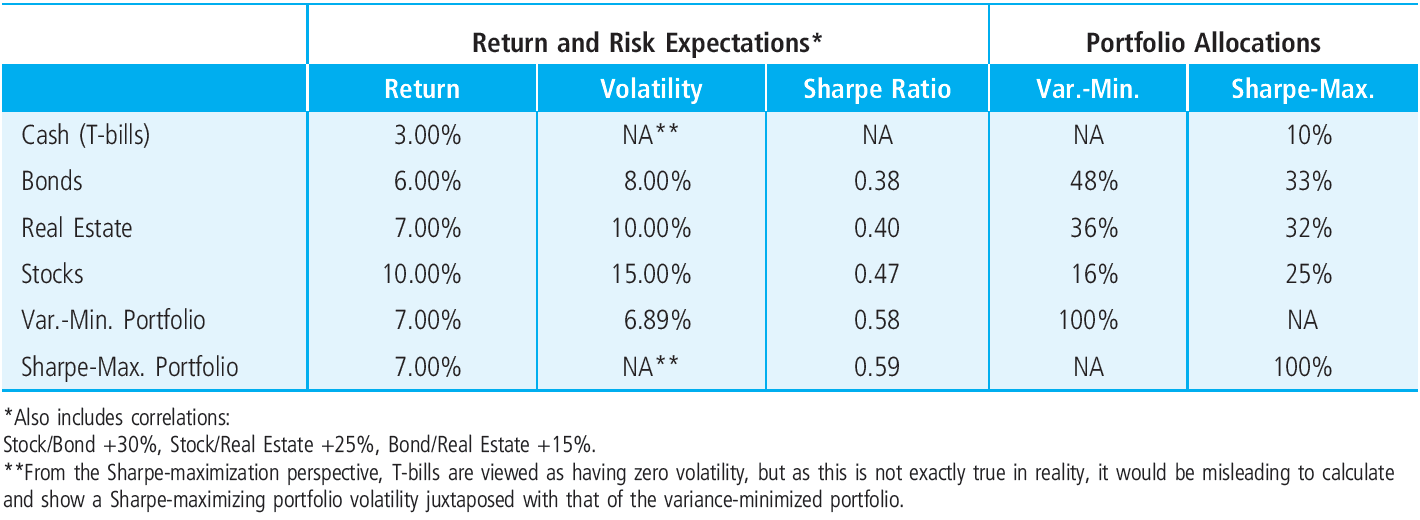 © OnCourse Learning
SLIDE 36
21.3.3 Summary of the Implications of the Riskless Asset Construct
SLIDE 37
21.4 Some Broader Considerations in Portfolio Allocation
SLIDE 38
EXHIBIT 21-13 Top Risk Factors in Real Estate as Cited by U.S. Pension Funds
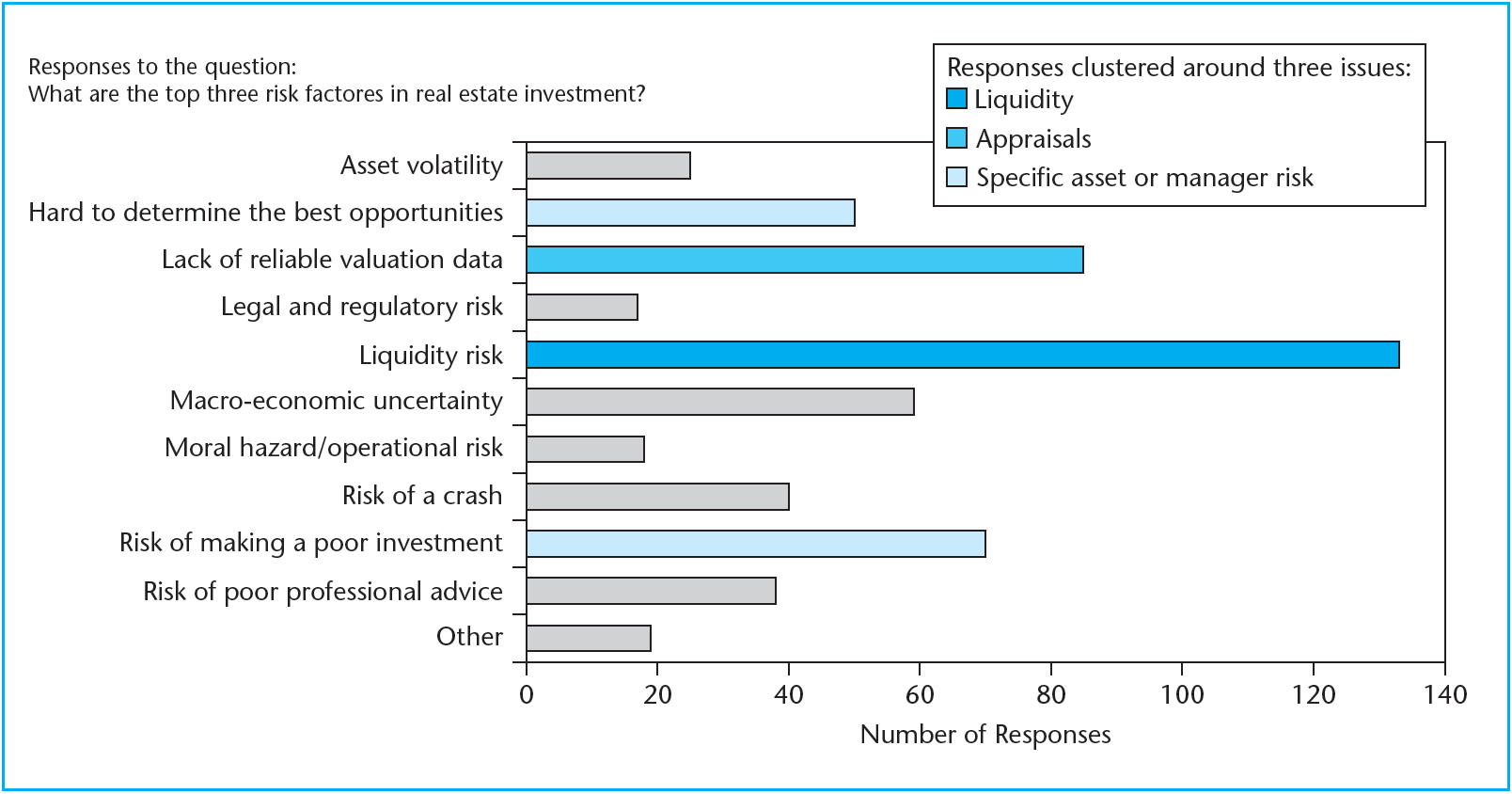 Source: Dhar and Goetzmann (2006).
SLIDE 39
21.5 Chapter Summary
SLIDE 40
Appendix 21 A Review of Some Statistics About Portfolio Returns
SLIDE 41
Cross-Sectional and Time-Series Return Statistics
SLIDE 42
Time-Series Statistics Used in Portfolio Theory
SLIDE 43
EXHIBIT 21A-1A +90% Correlation
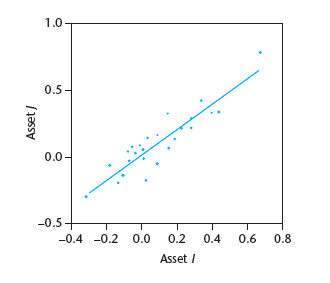 © OnCourse Learning
SLIDE 44
EXHIBIT 21A-1B −90% Correlation
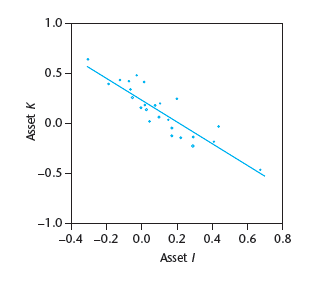 © OnCourse Learning
SLIDE 45
EXHIBIT 21A-1C 0% Correlation
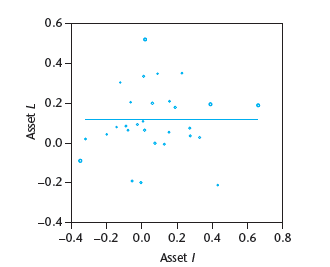 © OnCourse Learning
SLIDE 46
KEY TERMS
modern portfolio theory (MPT)
volatility (standard deviation of return)
covariances (between assets)
weighted covariances
correlation coefficient (between returns)
solver (in spreadsheet)
target return (for portfolio)
sensitivity analysis
mean-variance portfolio theory (Markowitz)
risk preferences (of investors)
dominant portfolio (domination)
diversification benefit
cost-of-living adjustments (COLAs)
mixed-asset portfolio
efficient portfolio
efficient frontier
pension funds
two-fund theorem
Sharpe ratio
risk-adjusted return
Sharpe-maximizing portfolio
informational efficiency
illiquidity
SLIDE 47